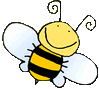 Team 6B
Welcome to Social Studies
www.SchoolToolBox.weebly.com
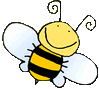 DO NOW
We begin each day w/ a Do Now
Reminds students:
What to Hand In
HW
What’s New on the Web Site
SchoolToolBox.Weebly.com
What they need at their desks
What they need to get started working on
www.SchoolToolBox.weebly.com
Notebooks, Not Binder
Creating a book, THEIR OWN book
Hands on
Good study Tool
Checked regularly = Class work grade

Folder at Home for loose papers & tests
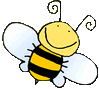 www.SchoolToolBox.weebly.com
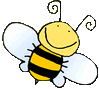 Topics We Learn About
Geography! Geography! Geography! 
BCE (BC)                   1400 CE (AD)
Eastern Hemisphere Civilizations:
1st People
Mesopotamia
Egypt
China
Indus River
Hebrews
Greece
Romans
Mongols
www.SchoolToolBox.weebly.com
For Each Culture Focus is On
Contributions of the culture
Customs
Economics
Geography! Geography! Geography! 
Government
Religion & Philosophy
Social Hierarchy
Use ourselves to compare & contrast with
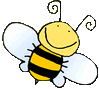 www.SchoolToolBox.weebly.com
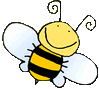 Homework
I am NOT a fan of HW
Usually have several days to complete
Fit it into your schedule
Don’t Forget

Everyone forgets – once in a while
HW pass
10 points

Parents = involved
Check it
Sign it
Flipped = Ownership
Allows for better class input 
Me – not lecturing AT them (which does not work)

CYOA: Choose Your Own Adventure / Assignment = Ownership

Advantage Assignments
www.SchoolToolBox.weebly.com
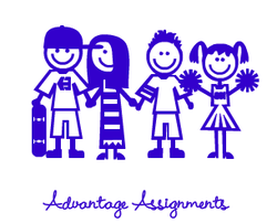 Advantage Assignments
(Note: You must complete regular work in order to get credit for advantage points!)
Advantage Assignments are HW that YOU CHOOSE to do; it’s optional. If you want to do the activity on your own time, go right ahead. 

Credit earned for Advantage Assignments will be reflected in your end of the quarter grade as well in your ability to do well in class. This assignment is worth ____ points.  Everything will be due by __
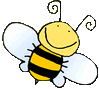 www.SchoolToolBox.weebly.com
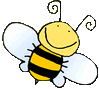 Grading
Elementary School converted to Middle/High School
4 =  90 –100 or A – to A+
 3 = 80 – 89 or B – to B+
 2 = 70 – 79  or C – to C +
 1 = 69 & Below or D+ to failing
TOTAL POINTS grading, everything is worth exactly the same amount.  20 points earned for HW is the same as 20 points earned for class work, for a test or quiz. Everything is equal.
www.SchoolToolBox.weebly.com
Spot Light
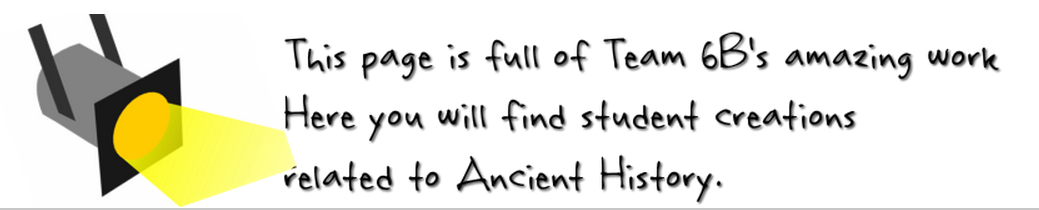 Projects – traditional & technology based
P6 Lab Period
Things that are going on in class
Advantage Assignments
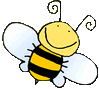 www.SchoolToolBox.weebly.com
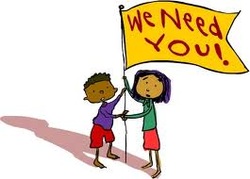 Parents
Interdependence (in-ter-di-pen-duhns) - dependence between 2 or more people...
Your kids can't do this alone.  
You can't do this alone.
I can't do this alone.   
We, your child, you & me, need a team approach.
We need to be interdependent upon one another.
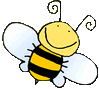 www.SchoolToolBox.weebly.com
Parents
Interdependent does NOT mean the adults do all the work
Your role: keep yourself informed so that you can support whatever is going on
stop enabling your child & "able" them.
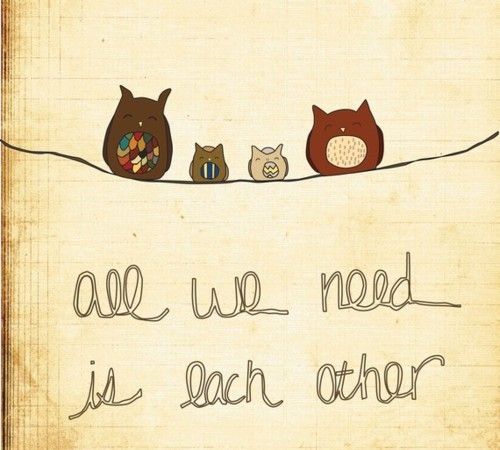 YOU will have more time for YOURSELF … don’t you NEED that?
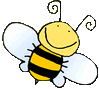 www.SchoolToolBox.weebly.com
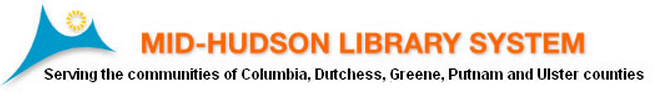 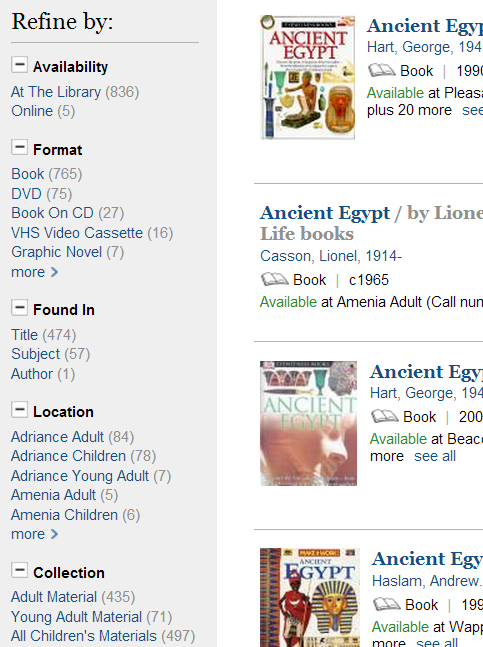 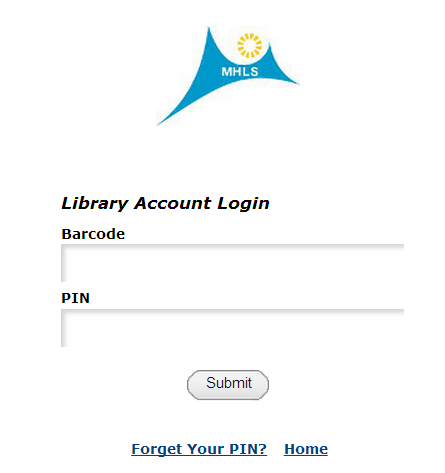 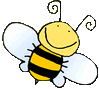 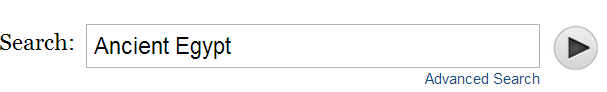 www.SchoolToolBox.weebly.com